МОУ «Косланская СОШ»,  Удорский район, Республика Коми
Презентация к сценарию урока в 5 классе по теме «Весенние явления»,
по программе УМК 5 класс "Природоведение", 
автор А.Е. Андреева
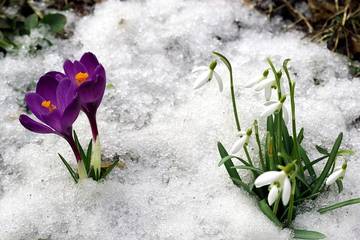 Иевлева 
Светлана Геннадьевна, 
учитель биологии
2014 год
Время
Природные ритмы и циклы
Суточные
Сезонные
Годовые
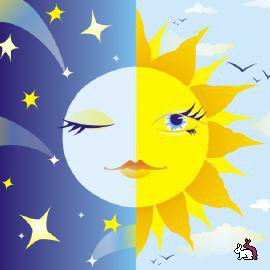 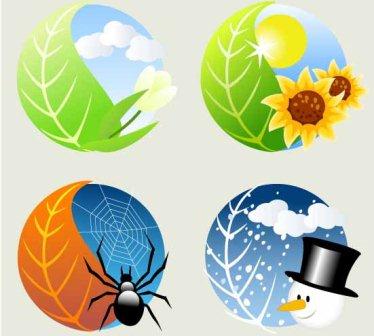 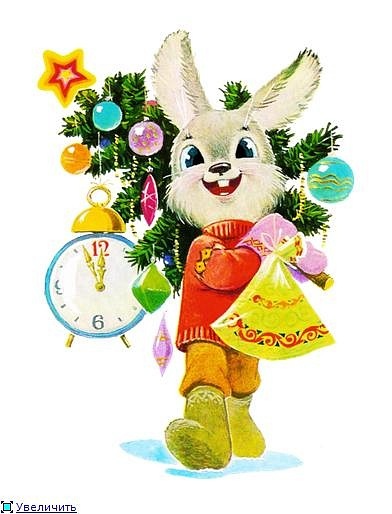 ___________ явления  (просмотр видеофильма)
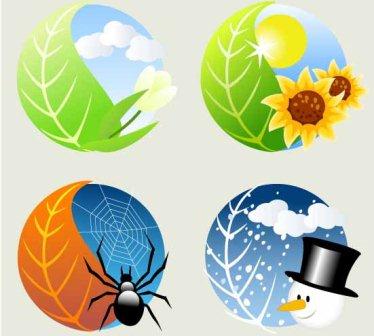 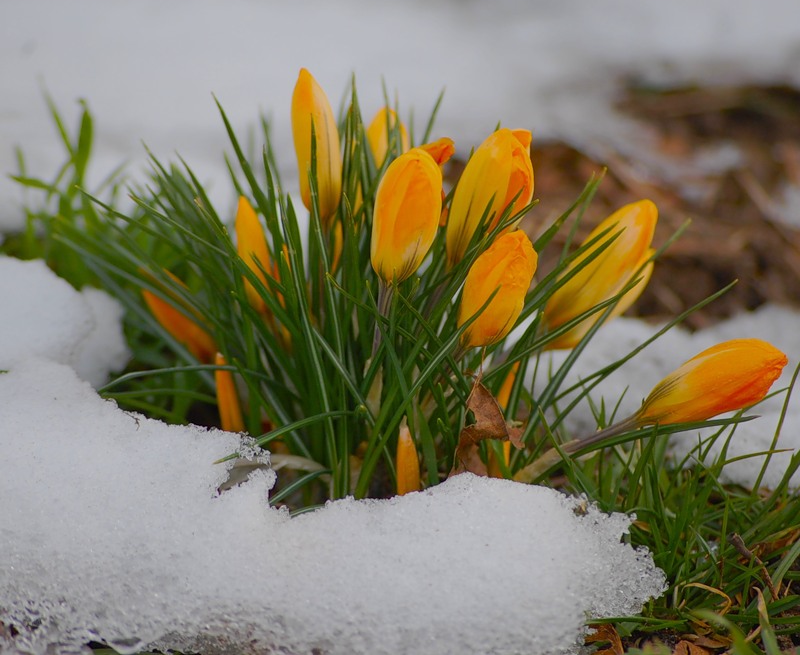 Весенние явления
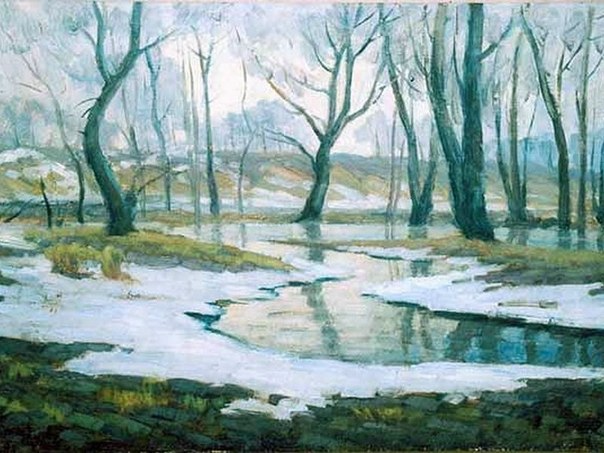 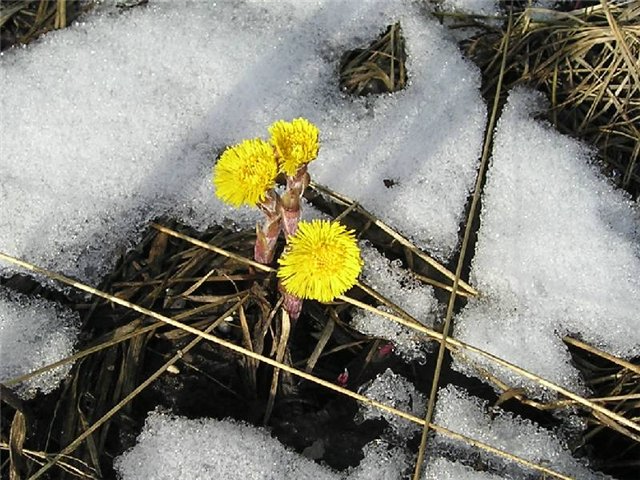 Задание № 32
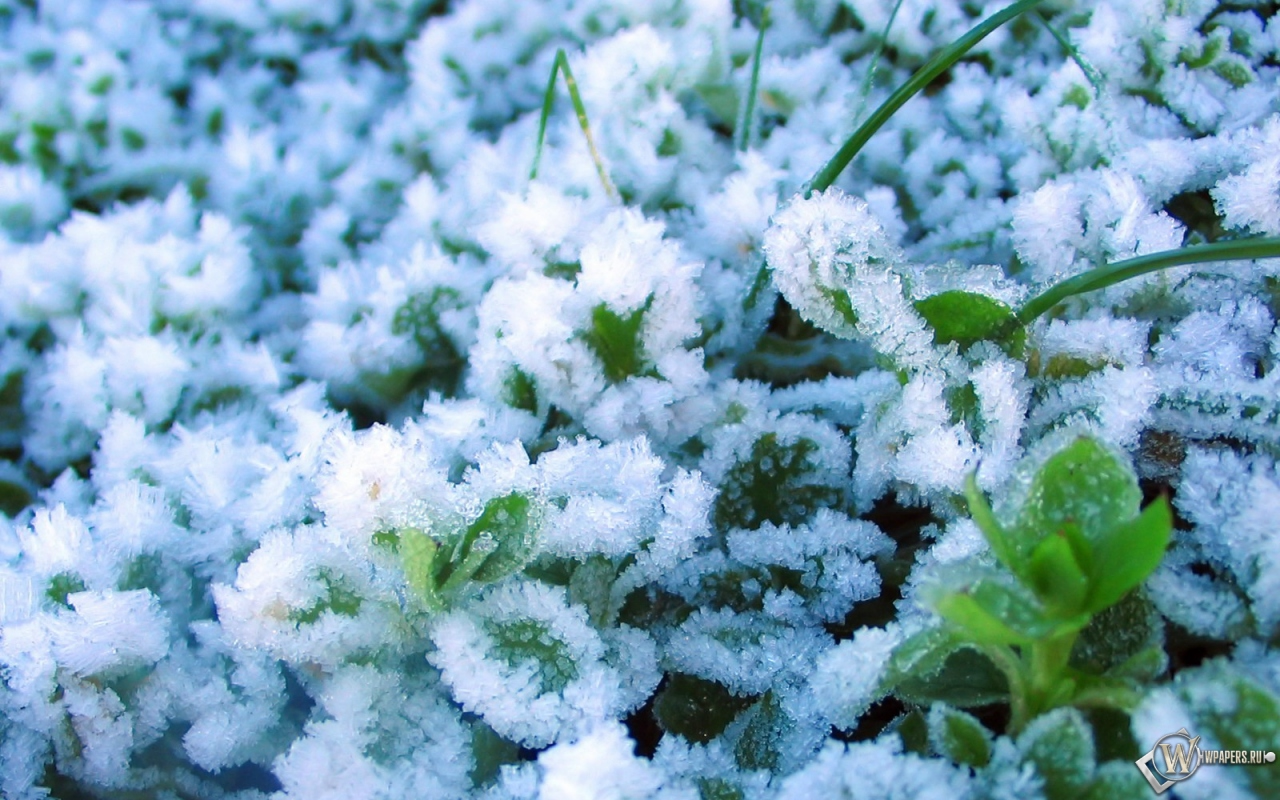 Какие природные явления, связанные с приходом весны, вы наблюдали в вашей местности?
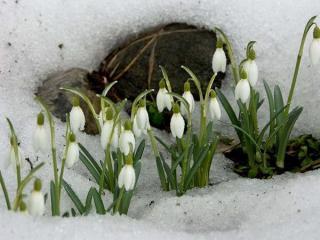 Задание № 32
Какие природные явления, связанные с приходом весны, вы наблюдали в вашей местности?
- положение Солнца на небосводе стано­вится выше; - постепенное повышение температуры; - увеличение длины светового дня; - таяние и сход снега;пение птиц; - набухание почек у растений; - животные выходят из спячки.
Верно ли выражение: 
«Снег тает быстрее на южных склонах» ?
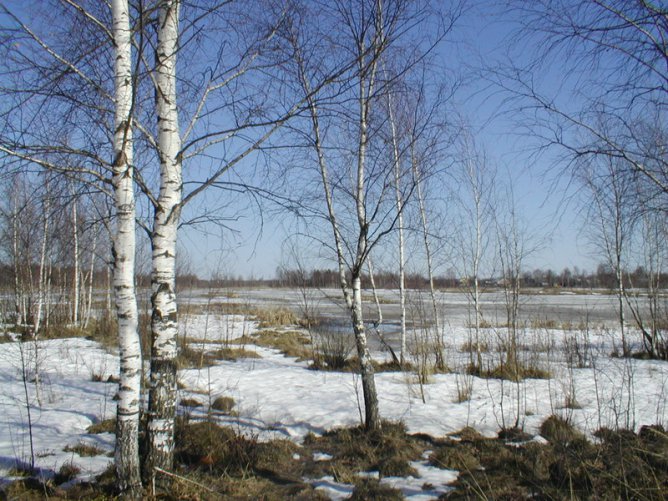 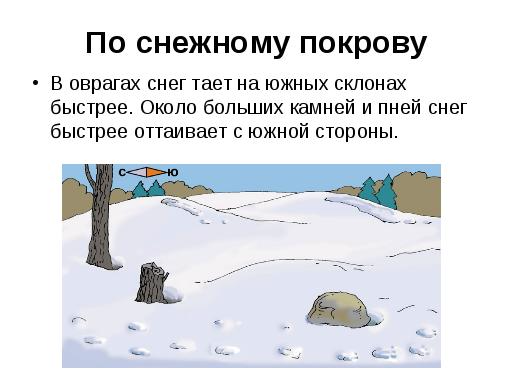 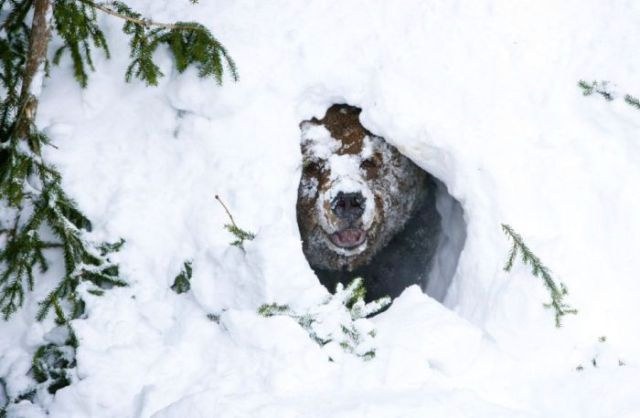 Животные пробуждаются 
после зимней спячки.
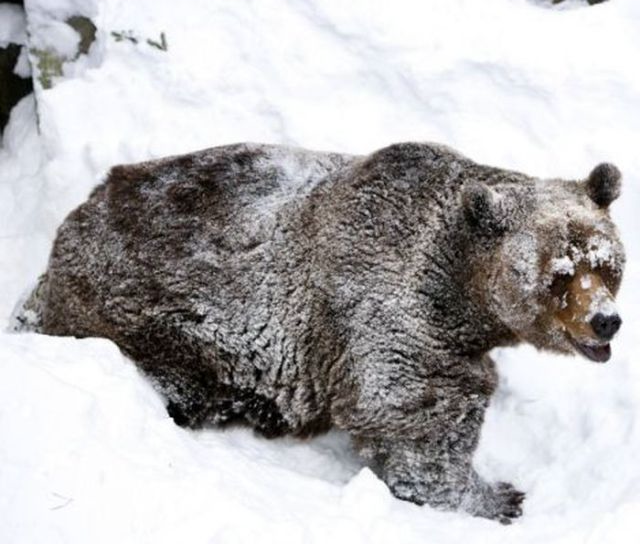 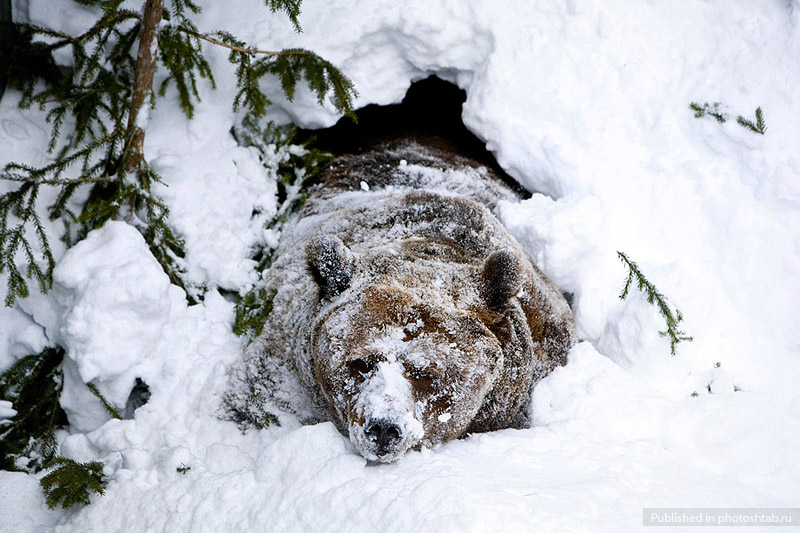 Прота́лина — место, где стаял снег и открылась земля.
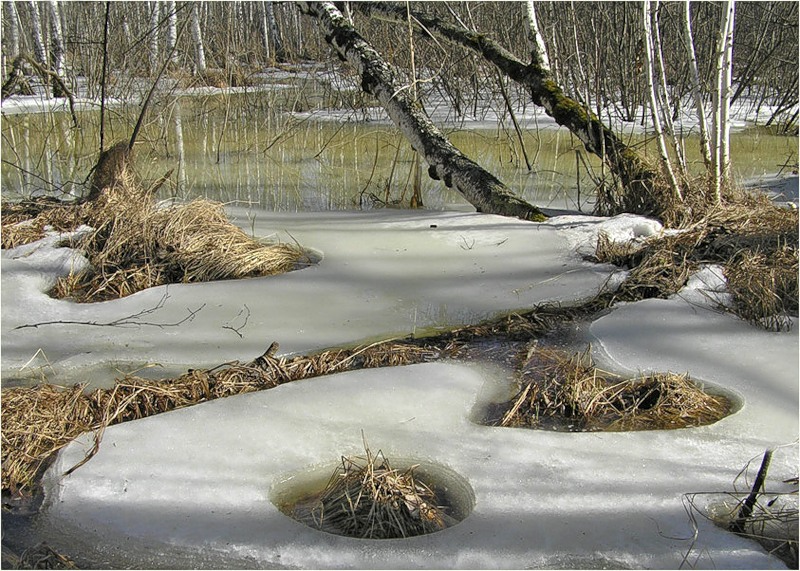 Задание № 34
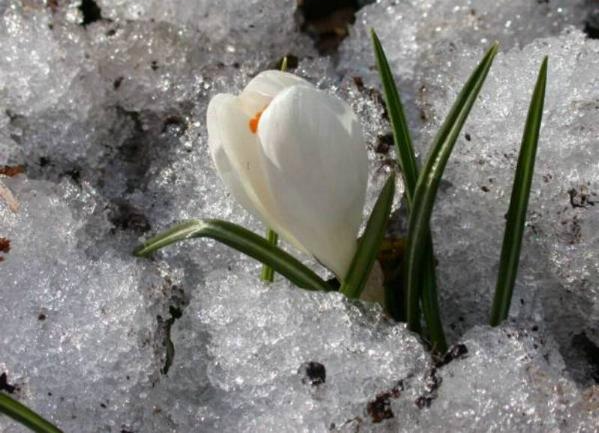 В тексте учебника на стр. 147 найдите ответ на этот вопрос.
—
Какие раннецветущие растения Вам известны?
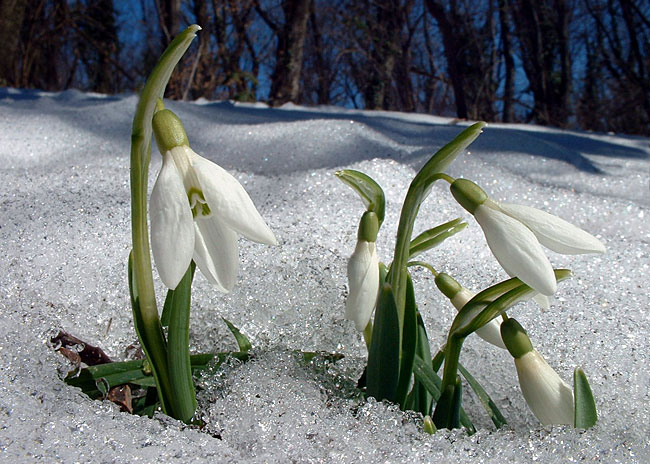 Раннецветущие растения:
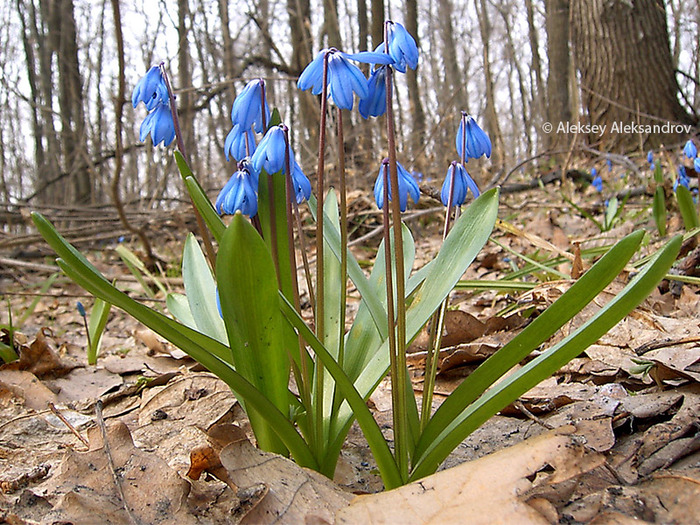 Подснежник
Пролеска
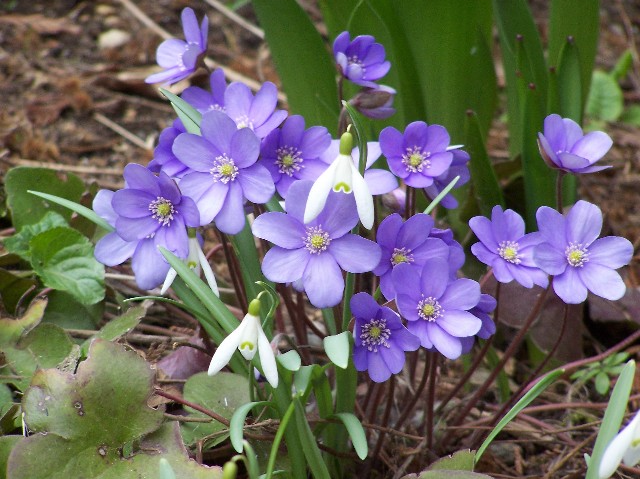 Раннецветущие растения:
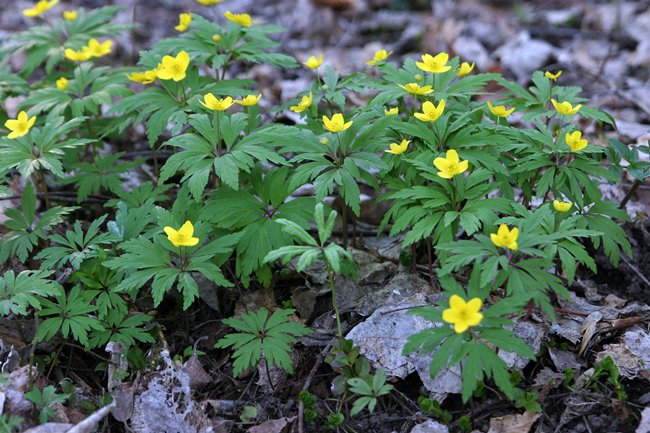 Печеночница
Ветреница
Снежный покров защищает почву и растения от промерзания. А куда исчезает снег весной?
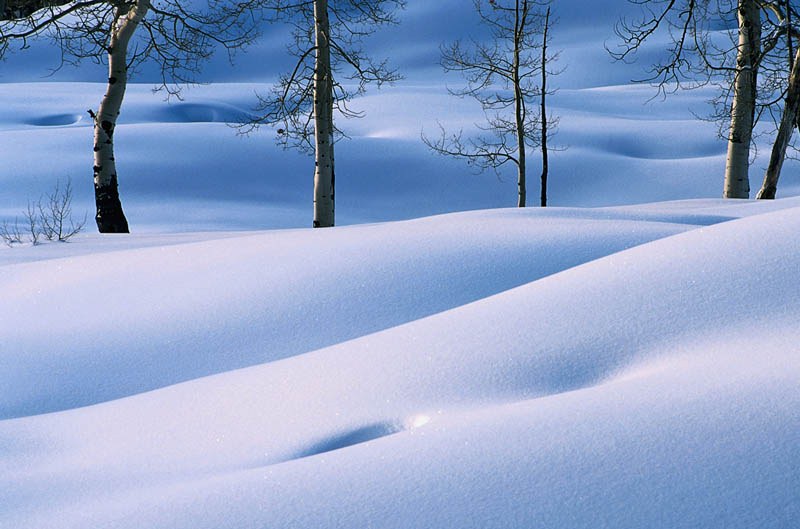 Найди ответ на вопрос на стр. 148.
—
Весна
«Затяжная»
«Быстрая»
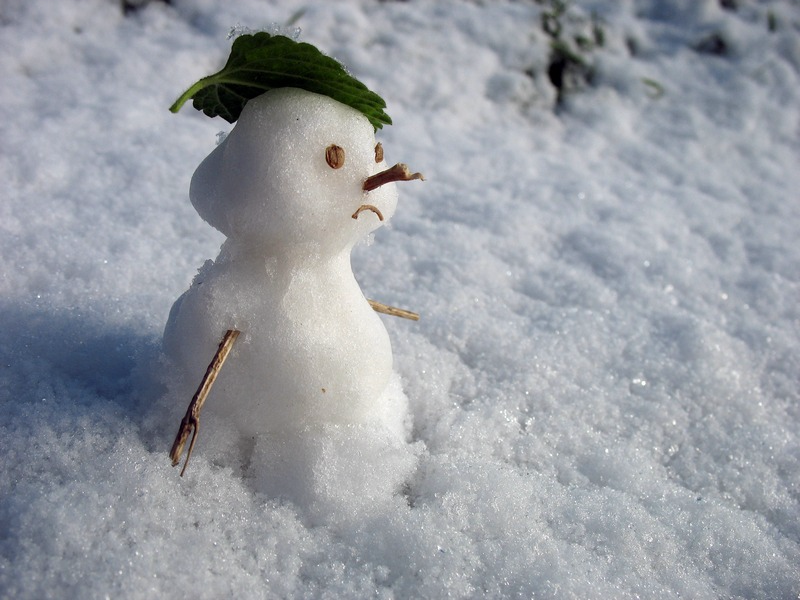 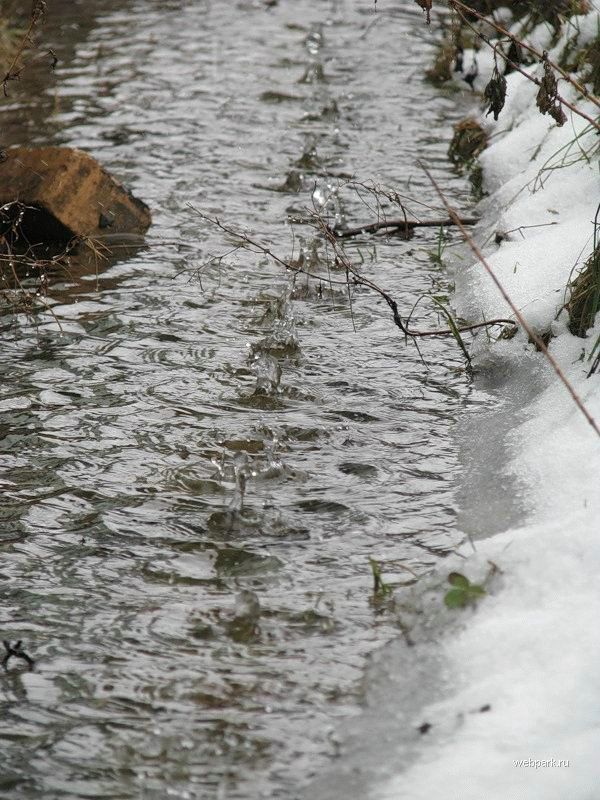 Таяние снега формирует запас влаги в почве на период роста растений.
Таким образом, чем __________ тает снег и чем _________ его испаряется с поверхности или стекает по склонам, тем больше влаги сохранится в почве.
медленнее
Допиши предложение.
При затруднении найди ответ на вопрос на стр. 149.
меньшее
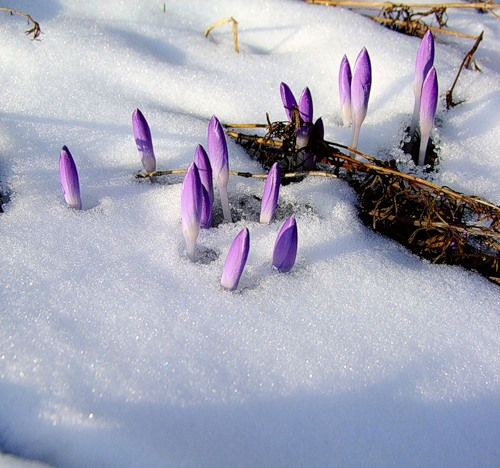 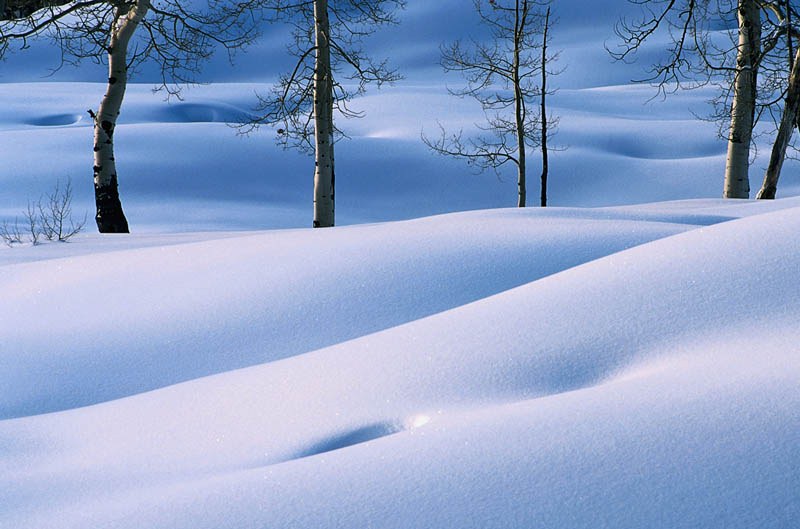 Задание № 33
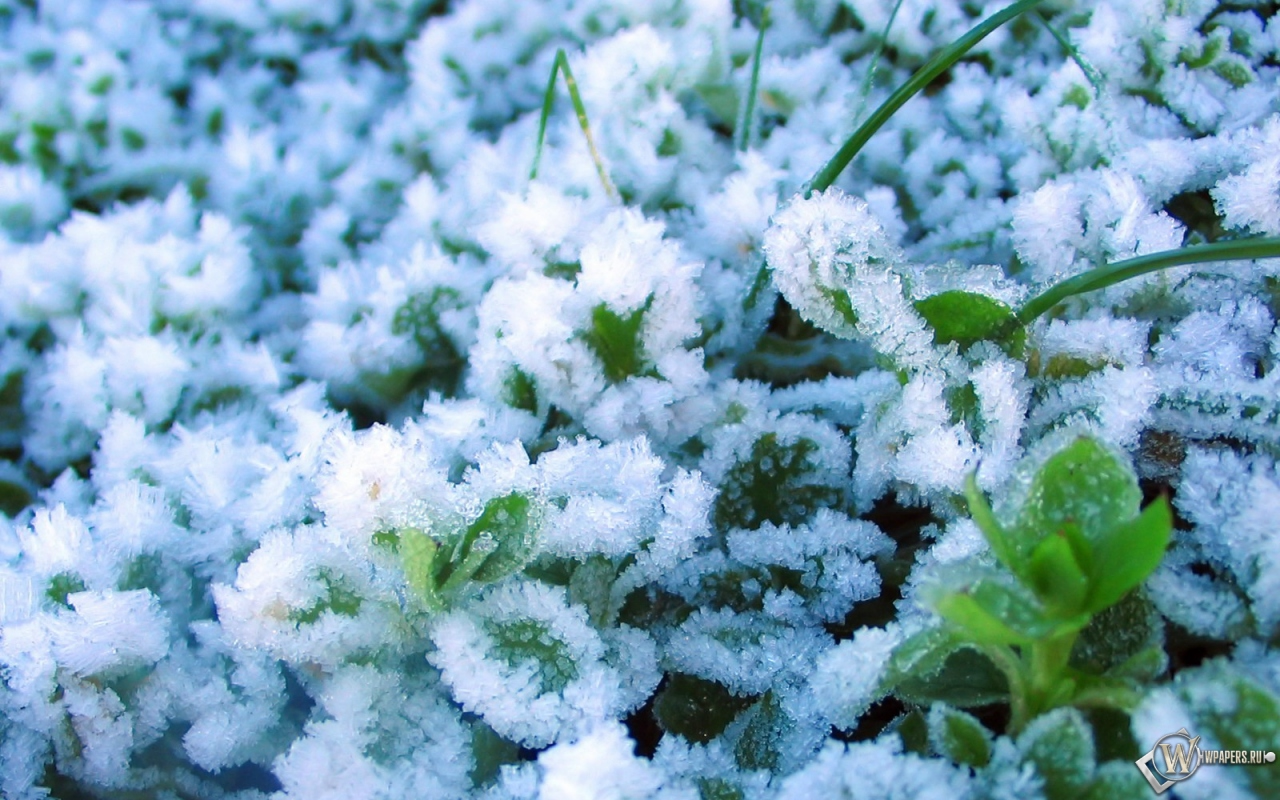 Допиши предложение.
При затруднении найди ответ на вопрос на стр. 149-150.
Паводок – временное затопление поймы реки водой.
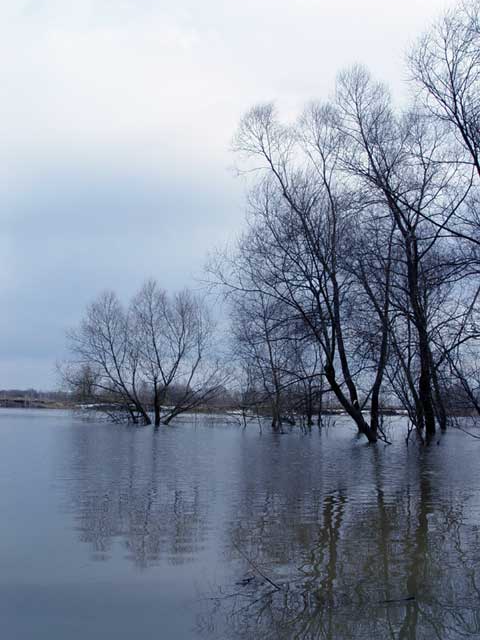 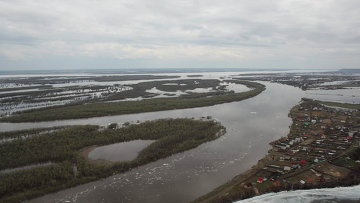 Паводок – временное затопление поймы реки водой.
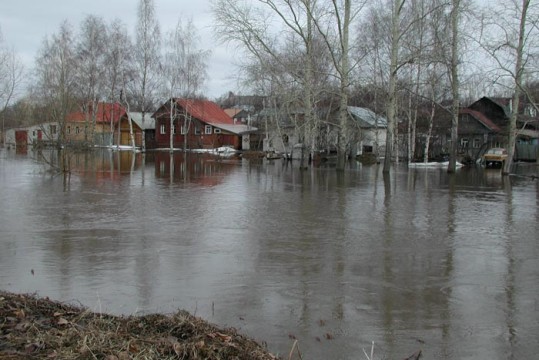 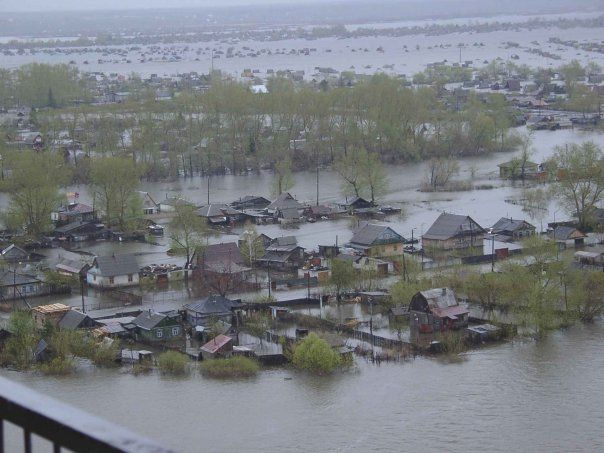 Домашнее  задание
Задание № ________  в рабочей тетради. Прочитать параграф 39.
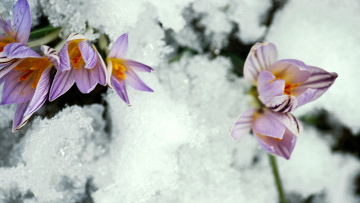 Источники:
http://s3.uploads.ru/t/rESIe.jpg
http://kak.znate.ru/pars_docs/refs/34/33317/33317-3_1.jpg
http://sputnik107.com/news/republic_news?page=2458